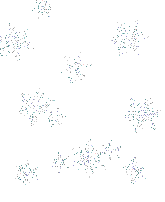 Зимняя сказка
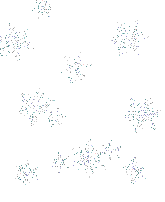 Презентацию подготовили:
Воспитатели: 
МБДОУ «Детский сад № 92» Прокопьева Н.С.
МБДОУ «Детский сад № 90» Чиркова Т.В.
Череповец, 2014 г.
Цель НОД: 
Обогащение сознания детей информацией об отдельных объектах  и явлениях неживой природы зимой.
Задачи НОД:
Закрепить умение детей задумывать сюжет рисунка на зимнюю тему, передавая свои ощущения и чувства в изображении. 
 Учить детей отображать объекты неживой природы зимой, используя нестандартные техники рисования и аппликацию, строя композицию и сюжет рисунка.
Закреплять умение детей ориентироваться во времени и пространстве. 
Развивать чувство композиции, творческое воображение, фантазию, эстетический вкус, зрительное и слуховое восприятие, наглядно-образное мышление, умение слушать и слышать воспитателя, действовать по словесной инструкции взрослого; развивать моторики рук, внимание, наблюдательность, связную речь.
Формировать  интереса детей к совместной деятельности со взрослым и сверстниками; обогатить эмоциональный опыт детей.
Воспитывать отзывчивость, желание помогать другим.
Интеграция образовательных областей:
«Познание» - развитие познавательно-исследовательской деятельности;  формирование целостной картины мира; 
«Художественно-эстетическое направление»
 «Коммуникация» - развитие свободного общения со взрослым и детьми;  
«Физическая культура» - соблюдение активной двигательной деятельности 
Предварительная работа : Проигрывание дидактических игр, рассматривание иллюстраций, проведение бесед, чтение сказок по теме недели. Экскурсии зимой по территории ДОУ и в городской парк. 
Оборудование: Мультимедиа-проектор; интерактивная доска; музыкальный центр; аудио записи классической музыки со звуками природы для детей;   бросовый материал и швейная фурнитура, ёмкость с клеем, кисть клеевая, салфетки, клеёнка на стол, простой карандаш, ластик, гуашь, стаканчик-непроливайка с водой, кисть белка № 3, гуашь цветная по количеству детей.
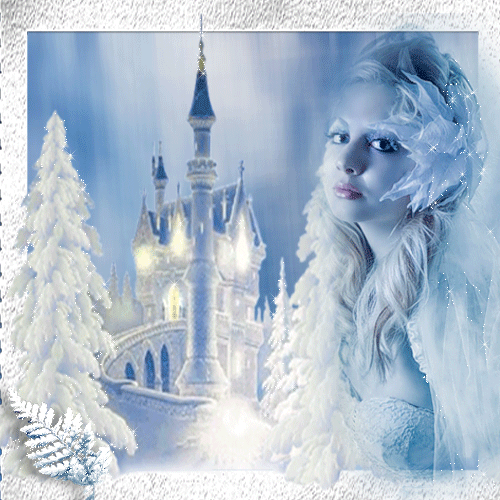 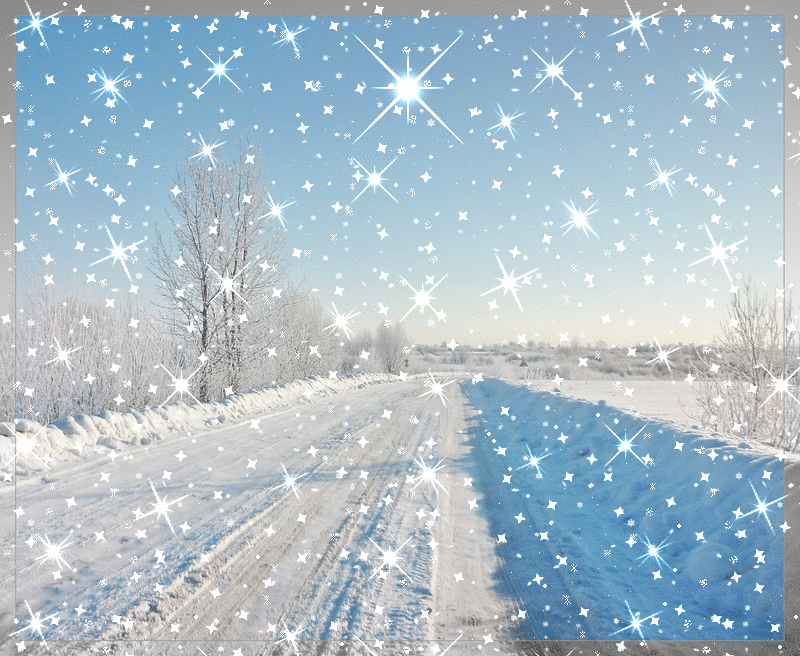 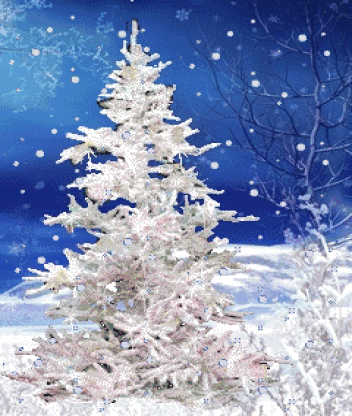 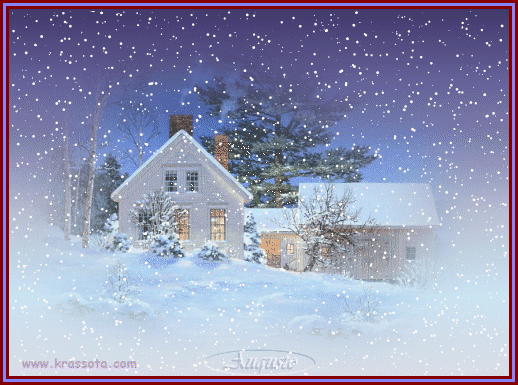 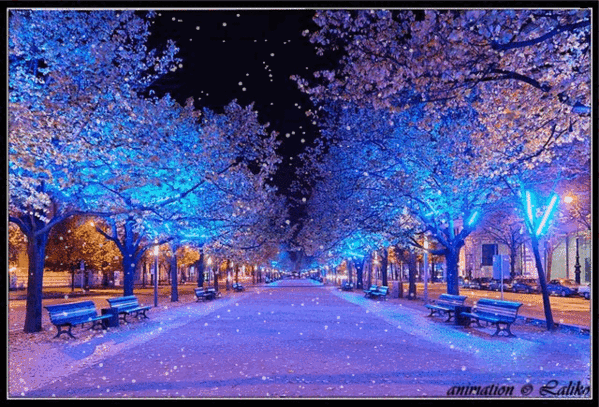 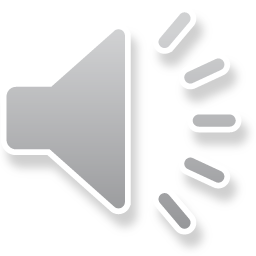 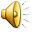 1 этап Задумка
2 этап Варианты
Результат
3 этап
Варианты
Результат
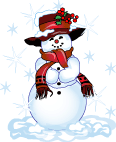 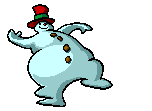 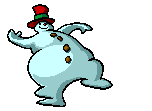 4 этап
5 этап Варианты
6 этап
Результат
7 этап Прорисовка деталей
Варианты
8 этап Декорирование
Результат Варианты
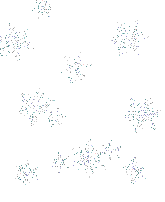 Спасибо за внимание
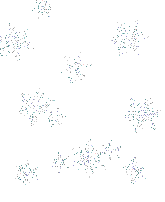 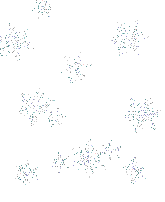 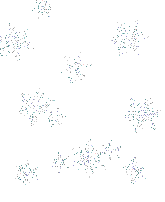 Интернет ресурсы
http://www.liveinternet.ru/users/4385558/
http://www.playcast.ru/view/3804343/df2cd650d3516b4273aa9adbc8e20938b5
http://milaia-sascha.ya.ru/replies.xml?item_no=14205
http://ti-poet.ru/stih.php?b=239088
http://sinilga.ykt.ru/?themeId=-1&page=1
http://novyy-god.ucoz.ru/photo/kartinki_zima/zamok_snezhnoj_korolevy 
http://forum.psy-tut.by/viewtopic.php?f=31&t=308&sid=0ae4e75246c74c03e  и  др.